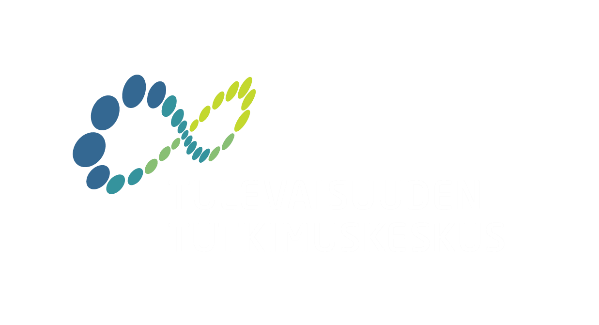 Kansallisen ennakoinnin nykytila 2020
[Speaker Notes: VNK:n tilaama hanke, toteuttiin 2019, me + Demos helsinki
Tutkimusaineisto: 80 kyselyvastausta, joista 21 maakunnallisesta hallinnosta (lähetettiin kaikki maakuntaliitot, elyt, ministeriöt & ministeriöiden alaiset virastot), 15 syventävää haastattelua (maakunnallisten ja valtakunnallisten toimijoiden sekä ulkopuolisten tutkijoiden ja asiantuntijoiden kanssa) ja 3 laajempaa työpajaa (satakunta osallistujaa)
Hankkeen tavoitteena selvittää kansallisen ennakoinnin nykytilaa eli toimijoita, verkostoja prosesseja jne. ja tehdä ekhittämisehdotuksia jatkokehittämiselle.]
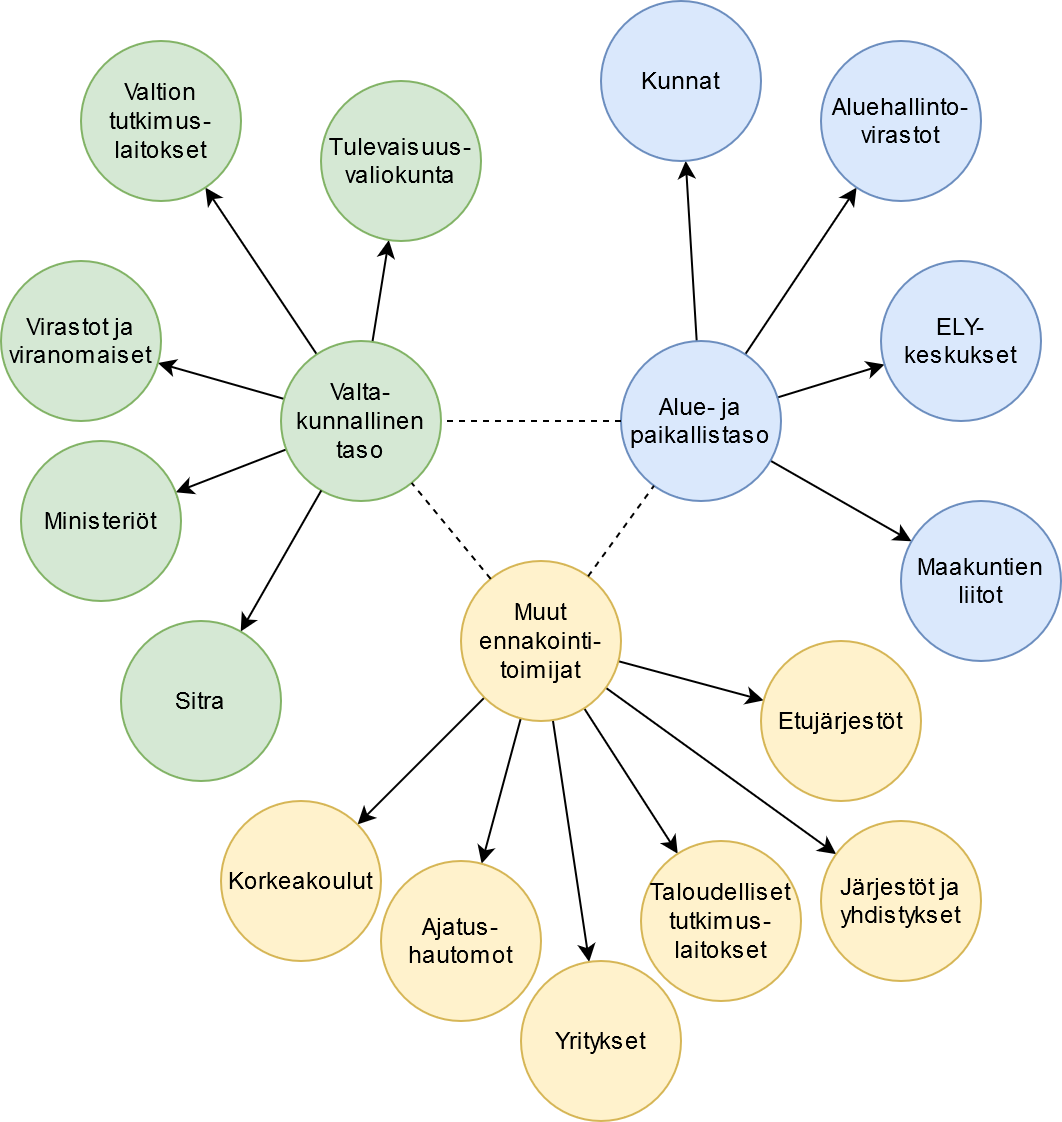 Mitä on kansallinen ennakointi?
Kansallinen ennakointi = kaikki suomalaisen julkisen sektorin tekemä tai hyödyntämä tulevaisuustyö.
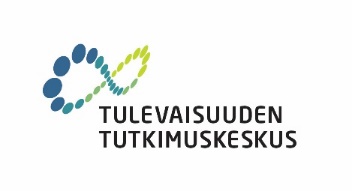 [Speaker Notes: Ihan alkuun törmättiin tällaiseen perustavanlaatuiseen kysymykseen kuin mitä on kansallinen ennakointi. Tarkoittaako se pelkästään valtioneuvoston ennakointia vai laajemmin kaikkea Suomessa tehtävää ennakointityötä. Aiheesta käytiin keskusteluja meidän tutkimusryhmän kesken, ohjausryhmässä sekä ensimmäisessä työpajasssa. Lopulta me päädyttiin määrittelemään se näin. Eli tästä on oikeastaan rajattu pois vaan sellainen yksityisen sektorin tekemä ennakointityö, jota tehdään pääasiassa oman liiketoiminnan kehittämiseksi. Mutta kaikki tehty ennakointi joka jollain tavalla palvelee julkista, yhteistä etua on kansallista ennakointia, riippumatta millä hallinnon tasolla sitä tehdään. 

Suomessa tehdään ennakontia myös hyvin erilaisisa traditioista: innovaatio & teknologia, osaamisen ennakointi, yhteiskunnallinen ennakointi, valtionhallinnon tulevaisuusprosessit, business intelligence]
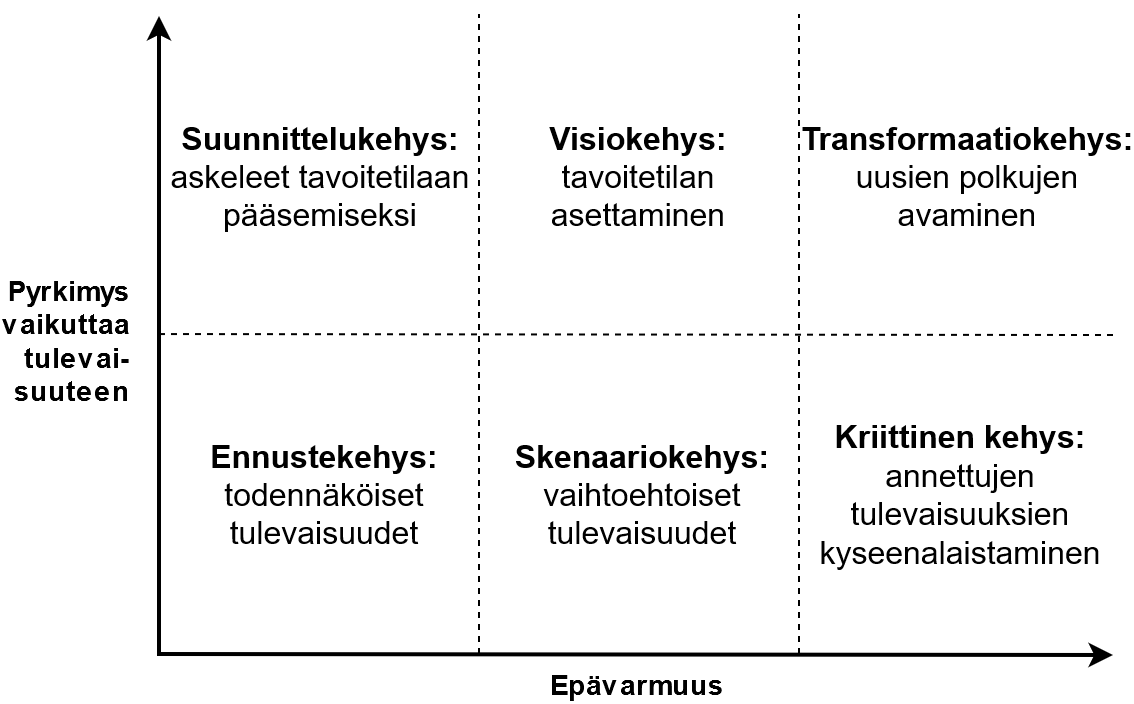 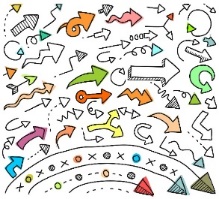 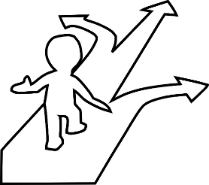 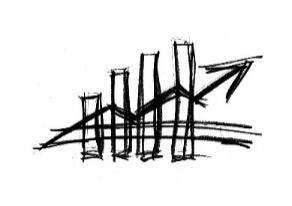 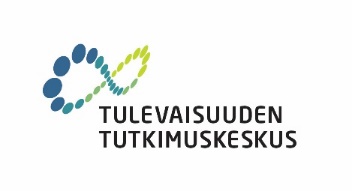 Lähde: Minkkinen, Matti – Auffermann, Burkhard – Ahokas, Ira 2019
[Speaker Notes: Tutkimuksen teoreettisena viitekehyksenä meillä toimi kollegojeni kehittämä mallinnus erilaisista ennakointityypeistä]
Ennakointi kuuluu organisaation ydintoimintoihin tai lähelle
54 %
33 %
54 %
77 %
kiinnostunut visioinnista & uusista mahdollisuuksista
kiinnostunut yllättävistä ja odottamattomista tapahtumista
kiinnostunut todennäköisistä kehityskuluista
Kansallisen ennakoinnin kokonaiskuva
16 %
87 %
65 %
Käyttää pelillisiä menetelmiä tai simulaatioita
Kerää muutosilmiöitä omalta toimialalta
Laatii vaihtoehtoisia skenaarioita
TOP5 tulevaisuustiedonlähteet:
Kotimaiset asiantuntijaraportit (86 %)
Omassa organisaatiossa tuotettu tieto (85 %)
Oman verkoston ihmiset (84 %)
Omat lähikollegat (81 %)
Tieteellinen tutkimustieto ja kirjallisuus (74 %)
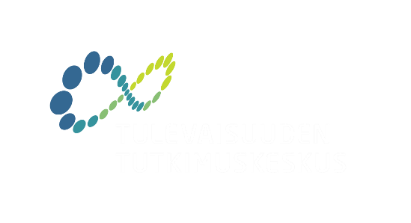 [Speaker Notes: Marginaalinen asema erityisesti ministeriöissä, maakunnissa ja muussa valtionhallinnossa keskeisemmässä asemassa
63 % proaktiivinen toimintaympäristöön vaikuttaminen, 59 % laaja-alainen systeeminen ilmiöiden tarkastelu, 42 % innovointi & kokeilut, 
Maakunnissa korostuu tilastot, 96 % käyttää- samoin kunnissa  – sen sijaan oman toimialan muutossignaalien keruu on selkeästi vähäisempää kuin muilla vastaajilla. 
Ennakointitiedon keruu on vahvasti asiantuntijalähtöistä. Selkeästi vähiten tärkeäksi koettu tiedonlähde on kansalaiset (16%), sekä muut kauempana horisontissa sijaitsevat lähteet: ulkomainen media (23%), some & blogit (32 %), vaikka näistä saattaisi löytyä tietoa uusista ja yllättävistä ilmiöistä.]
Kansallinen ennakointiyhteistyö
Haasteet
Vahvuudet
Ennakointityön siiloutuneisuus ja -tiedon sirpaleisuus
Aluetason ja valtakunnan tason kommunikointikuilu 
Ennakointityön heikko yhteys poliittiseen päätöksentekoon​
Ennakoinnin korkealentoisuus: tuominen “yläpilvestä arkipäivään”
Erilaisten ennakointitoimijoiden yhteen tuominen
Ennakointiymmärrys (ennakoinnin tärkeys tunnistetaan, arvostus) 
Ennakointitiedon kattava määrä ja korkea laatu
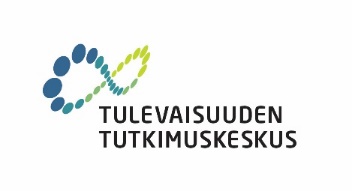 [Speaker Notes: Avoin ilmapiiri (pieni maa, helppo tehdä yhteistyötä)

Enemmän vuoropuhelua ja läpinäkyvyyttä siihen mitä muut tekee

Lisäksi organisaatiotasolla suurimpana haasteena niukat resurssit (henkilöstö, aika, raha) ja ennakoinnin integroiminen kaikille päätksenteon tasoille]
Kansallisen ennakointiverkoston toimintamuotojen tärkeys
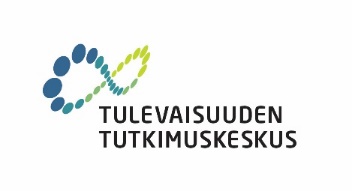 [Speaker Notes: Pyydettiin arvioimaan asteikolla 1-5, järjestetty saatujen keskiarvojen perusteella. 

Kolme klusteria: tapahtumat 3,44-3,22; kolme keskimmäistä: 2,86-2,75; yammer 2,24]
Mitä on tärkeä kehittää seuraavaksi kansallisessa ennakoinnissa?
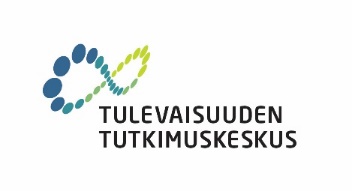 [Speaker Notes: 2-5 kohdat viestintään ja tiedon liikkumiseen liittymiä]
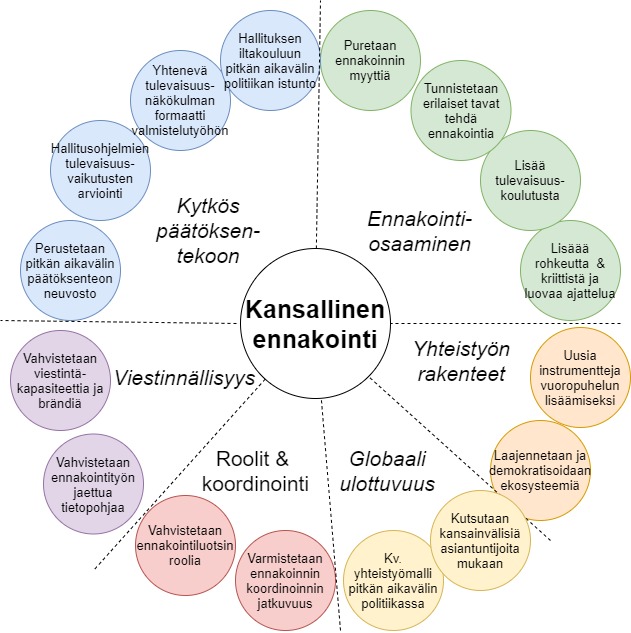 Kehittämis-suositukset
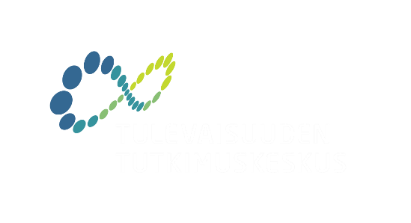 [Speaker Notes: -Laajentaa ymmärrystä mistä ennakoinnissa on kyse: selkeät käsitteet (voidaan luopua sanasta ennakointi) & oman työn tulevaisuusulotuvuuden tunnistaminen (tulevaisuuslukutaito)
-Aluedialogit, teemakohtaiset vastuut valtion tutkimuslaitoksille esim VTT fasilitoisi kansallista teknologiaennakoinnin verkosto ja Syke ympäristöasioiden ennakointia
-Yrityksiä, kolmatta sktoria ja kansalaisyhteiskunta laajemmin mukaan
-Etenkin maakunnilla vähäiset resurssit kv-yhteistyöhön
-Pysyvä, vakituisesti resursoitu ennakointisihteeristö (VNK, TEM, OKM) & ennakointiluotsi ulkopuolisen asiantuntijanäkemyksen tuojana
-Yhteinen nettisisvusto: moniääninen kokonaisuus erilaisin menetelmin tuotetuista tulevaisuustiedosta
Viestintäosaaminen & brändin näkyvyys & kiinnostavuus ulospäin. Ennakointiverkosto-tulevaisuusverkosto?
-Pitkän aikavälin politiikan neuvosto keskittyy nimenomaan pitkäkestoisten, ylihallituskautisten transformaatioiden hallintaan
-TVA-YVA
-ohjelmien ja dokumenttien valmistelutyössä
-iltakoulussa luodaan yhteistä näkemystä pitkän aikavälin teemoista/ilmiöistä]
Kiitos!
https://www.ennakointi2020.fi/

 laura.pouru@utu.fi
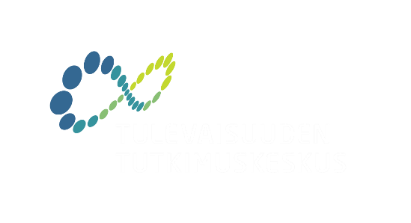